GMOs Legislation in EU
Laws and regulations for GMOs in the European Union
EU legislation on GMOs has been in place since the early 1990s.
The legal framework aims to:
1. Protect human and animal health and the environment by introducing a safety assessment of the highest possible standards at EU level before any GMO is placed on the market.
2. Put in place harmonised procedures for risk assessment and authorisation of GMOs that are efficient, time-limited and transparent.
The legal framework aims to:
3. Ensure clear labelling of GMOs placed on the market in order to enable consumers as well as professionals (e.g. farmers, and food feed chain operators) to make an informed choice.
4. Ensure the traceability of GMOs placed on the market.
What is traceability?
Traceability enables tracking GMOs and GM food/feed products at all stages of the supply chain.

Traceability also makes labelling of all GMOs and GM food/feed products possible. It allows for close monitoring of potential effects on the environment and on health. Where necessary it can allow the withdrawal of products if an unexpected risk to human health or to the environment is detected.
Who ensures traceability?
All operators involved, i.e. farmers or food and feed producers who introduce a product in the supply chain or purchases such a product must be able to identify their supplier and the companies to which the products have been delivered.
Operators must provide their customers with the following information, in writing:

 an indication that the product - or certain ingredients – contains, consists of, or is obtained from GMOs

 information on the unique identifier(s) for these GMOs
In the case of products consisting of or containing mixtures of GMOs to be used only as food or feed or for processing, this information may be replaced by a declaration of use by the operator. It has to be accompanied by a list of the unique identifiers for all those GMOs that have been used to constitute the mixture
GM Labelling
Labelling provides information for consumers and allows them to make an informed choice.

In the case of pre-packaged GM food/feed products, the list of ingredients must indicate "genetically modified" or "produced from genetically modified [name of the organism]".
In the case of products without packaging these words must still be clearly displayed in close proximity to the product (e.g a note on the supermarket shelf).
These labelling requirements do not apply to GM food/feed products in a proportion no higher than 0.9 percent of the food/feed ingredients considered individually and if this presence is adventitious or technically unavoidable.
This work is licensed undera Creative Commons Attribution-ShareAlike 3.0 Unported License.It makes use of the works ofKelly Loves Whales and Nick Merritt.
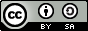